SIÃO, CIDADE GLORIOSA
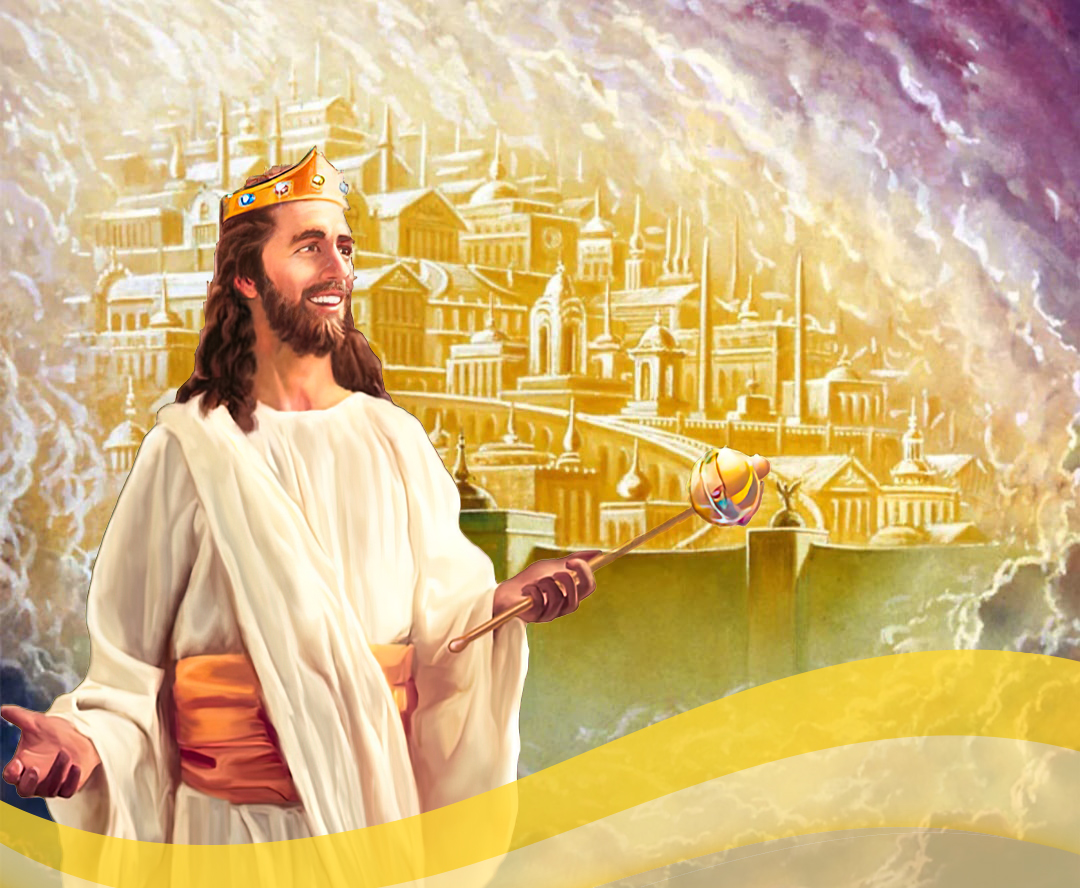 GEOGRAFIA DE SIÃO
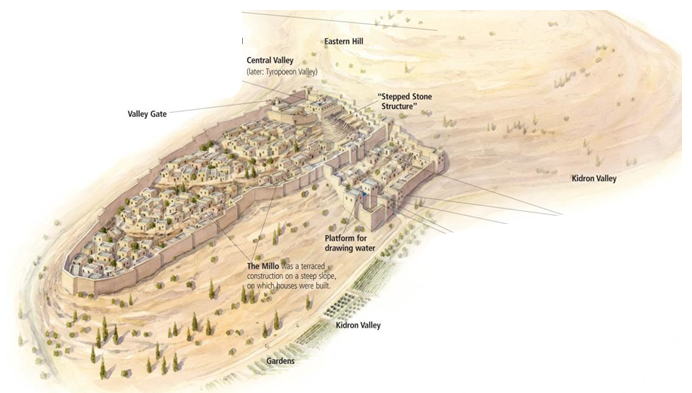 Sião é a montanha onde os jebuseus construíram Jerusalém, também conhecida como Jebus, Salém ou Sião (Josué 18:28; 1Cr 11:4-5; Gên. 14:18; Sal. 76:2; 2Sa. 5:6). -7).
Esta pequena fortaleza foi tomada por David, que a tornou a capital do seu reino: “a cidade de David” (2 Sam. 5:7).
Ao trazer a arca para Jerusalém, Davi fez de Siló a morada de Deus (Sl 135:21).
Cerca de 600 metros ao norte do Monte Sião ficava o Monte Moriá, onde Abraão foi sacrificar Isaque, que foi substituído por um carneiro (Gn 22:1-13).
Naquele lugar, Davi ofereceu um sacrifício para impedir a destruição causada pelo seu pecado (2 Sam. 24).
Quando Salomão construiu o Templo ali, esta montanha foi anexada a Jerusalém e incluída como parte integrante de Sião.
Monte Sião (Cidade de Davi)
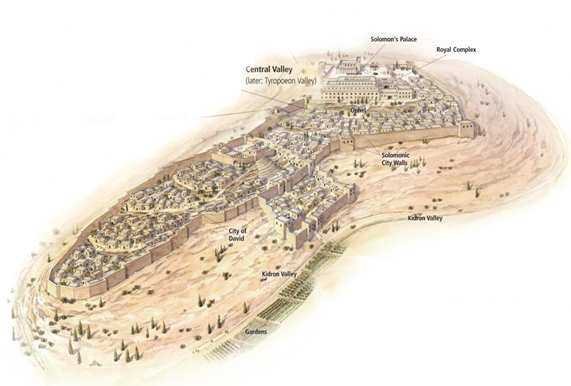 Monte Sião + Monte Moriá (Templo)
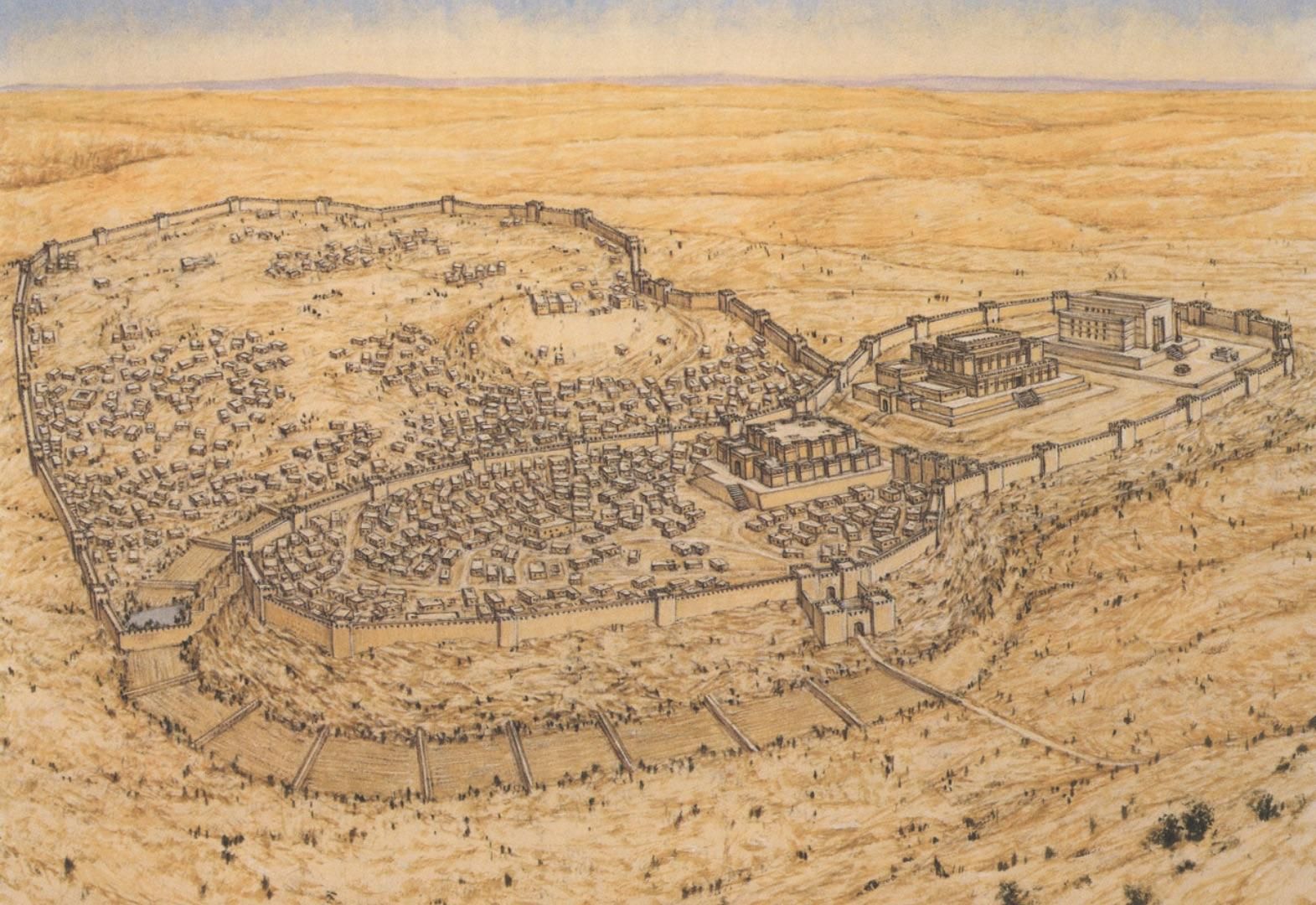 Ampliação da cidade de Jerusalén
SIÃO, O MONTE SANTO
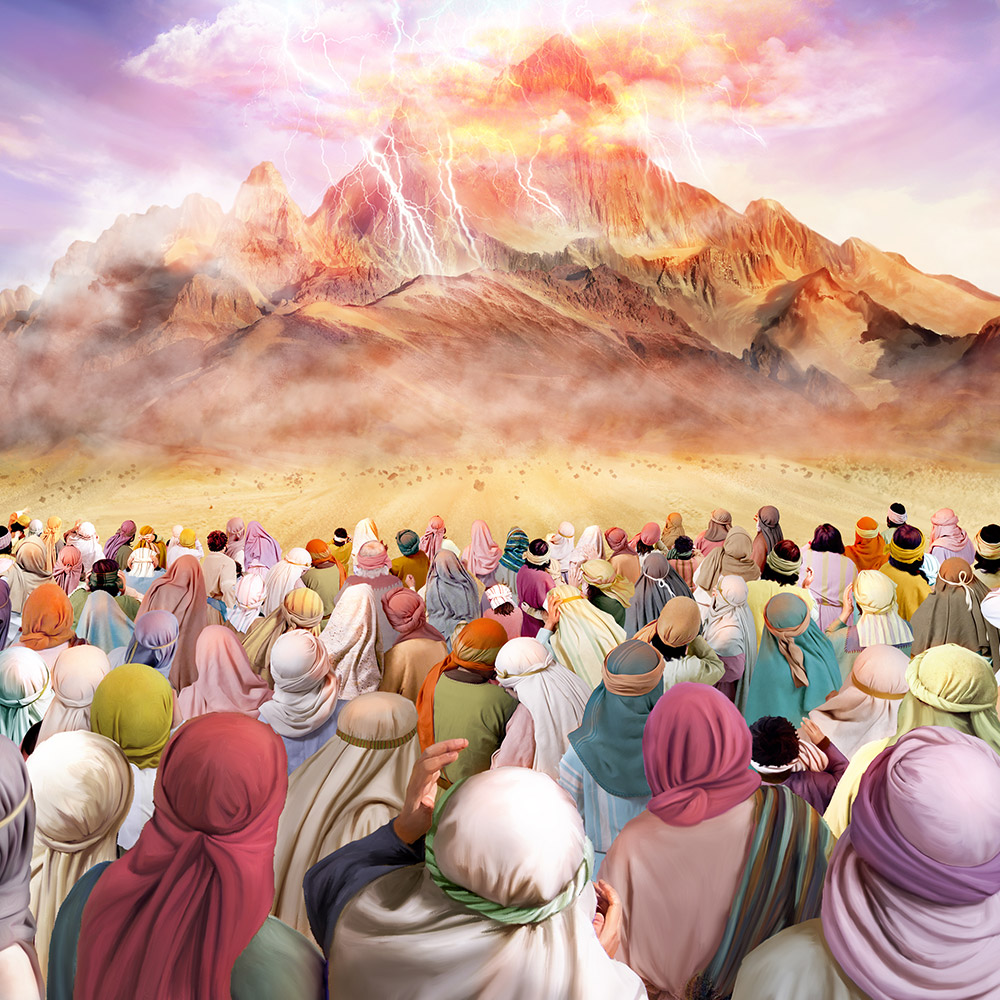 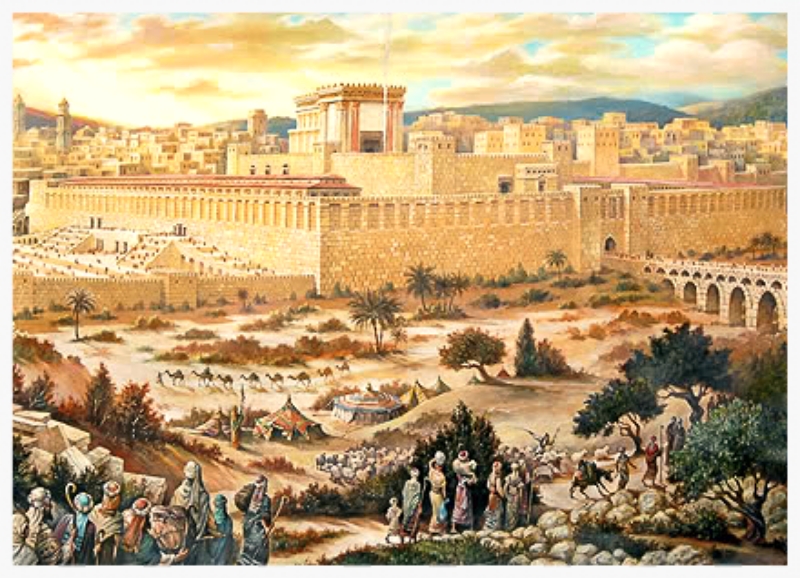 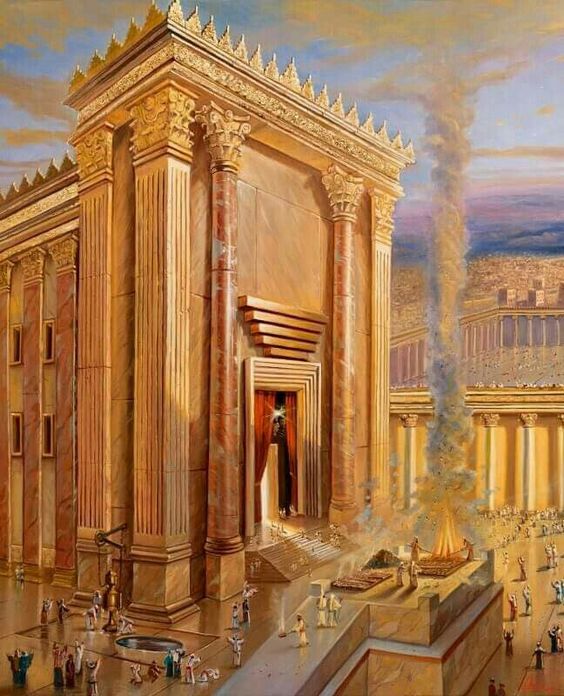 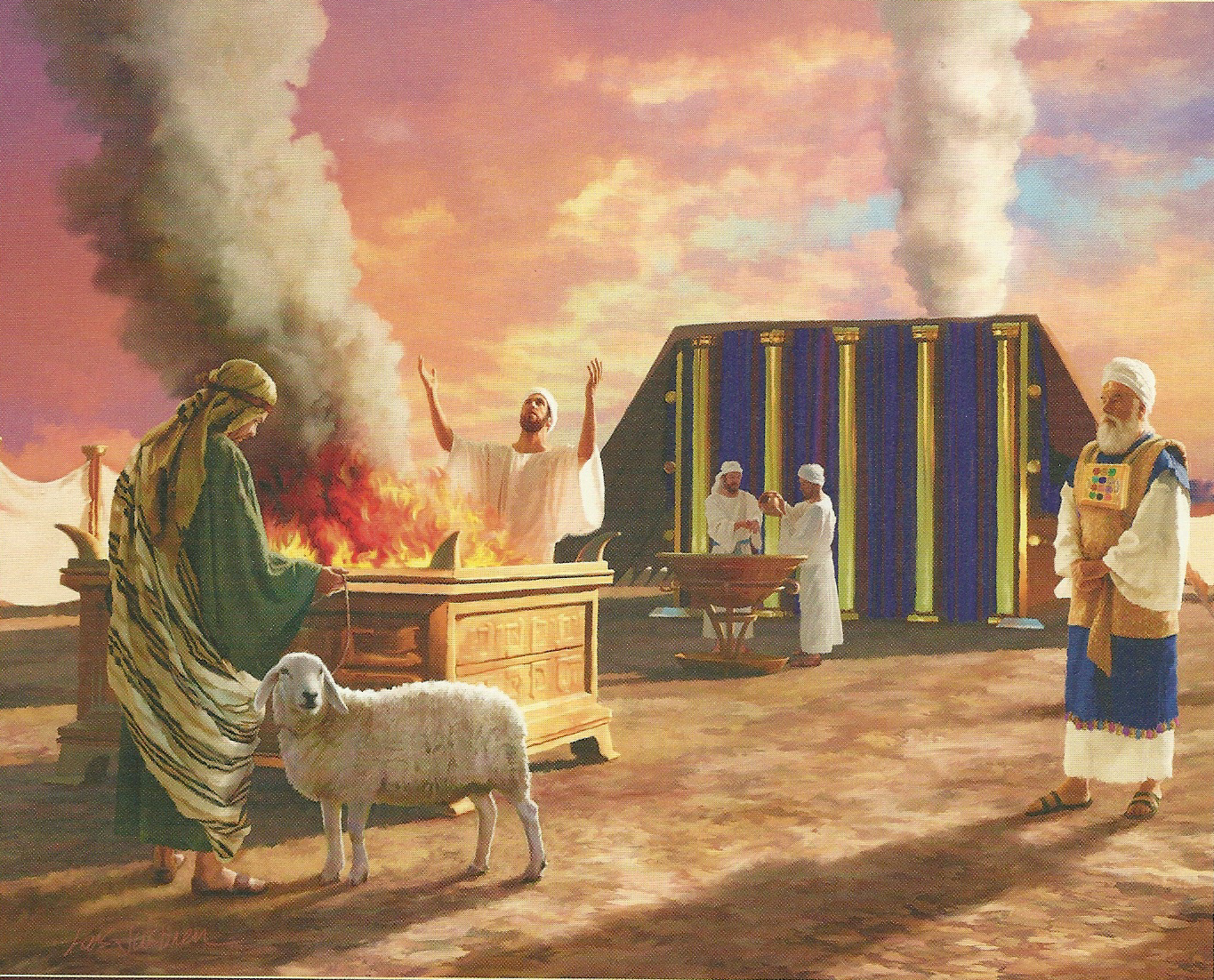 SIÃO E SUA PERSPECTIVA ESCATOLÓGICA
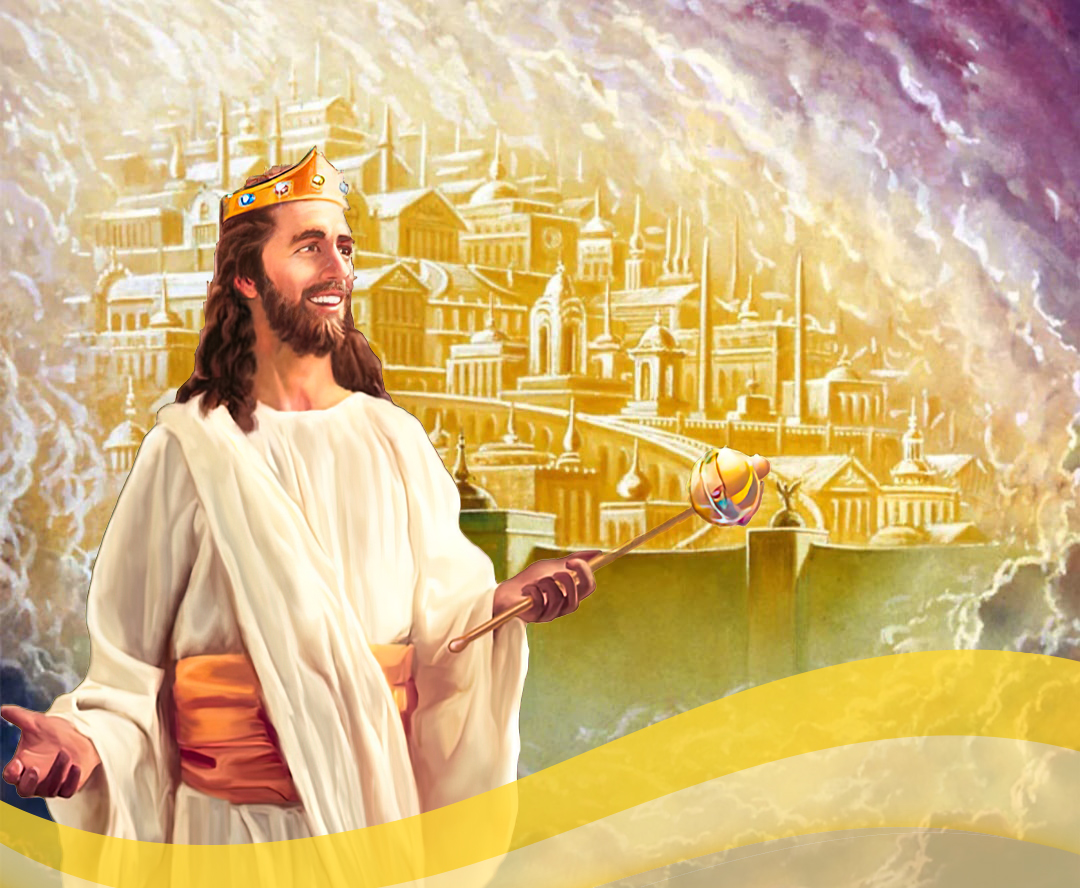